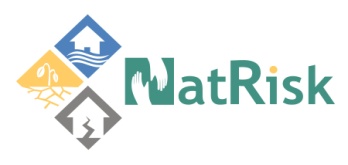 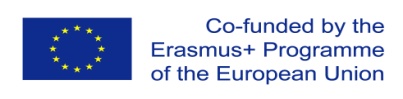 Development of master curricula for natural disasters risk management in Western Balkan countries
Special mobility strand
Vesna Stankov Jovanović
University of Niš, SERBIA
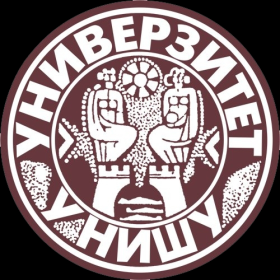 First Steering Committee, Project Management Committee and Quality Assurance Committee meetings /April, 05-07, 2017
Project number:  573806-EPP-1-2016-1-RS-EPPKA2-CBHE-JP
 
"This project has been funded with support from the European Commission. This publication reflects the views only of the author, and the Commission cannot be held responsible for any use which may be made of the information contained therein"
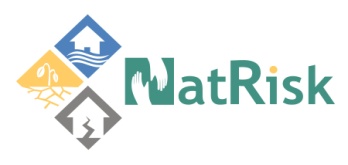 Development of master curricula for natural disasters risk management in Western Balkan countries
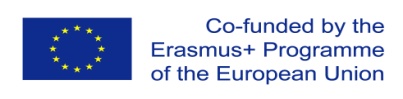 Special Mobility Strand (SMS) – General remarks

Individual mobility scheme
Preparation
Implementation
Follow-up

Financial Management

EACEA Mobility Tool

Documents inventory
2
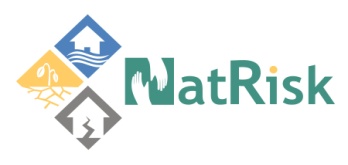 Development of master curricula for natural disasters risk management in Western Balkan countries
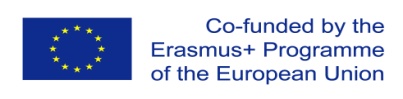 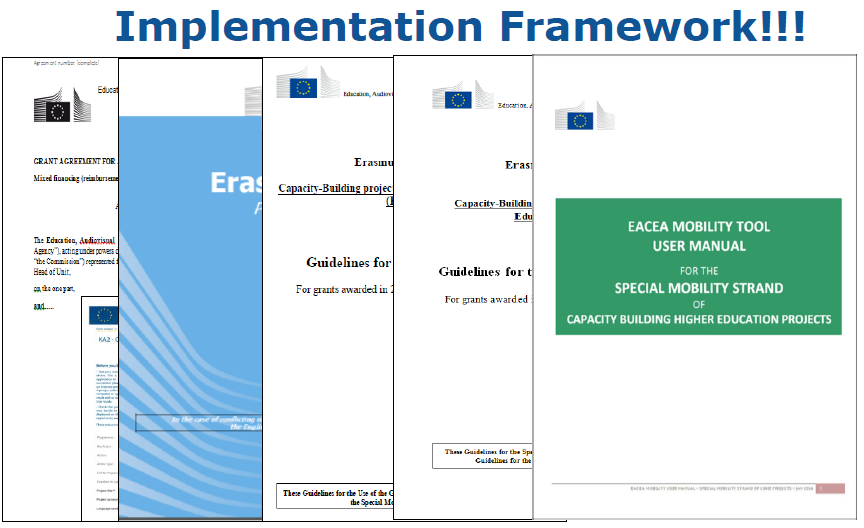 https://eacea.ec.europa.eu/mobility/docs/EMT-User-Manual-SMS-ERASMUS.pdf
3
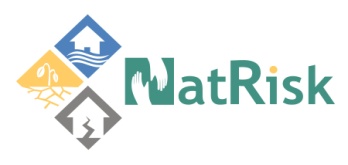 Development of master curricula for natural disasters risk management in Western Balkan countries
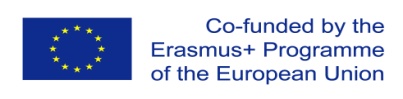 Mobility Scheme – main phases
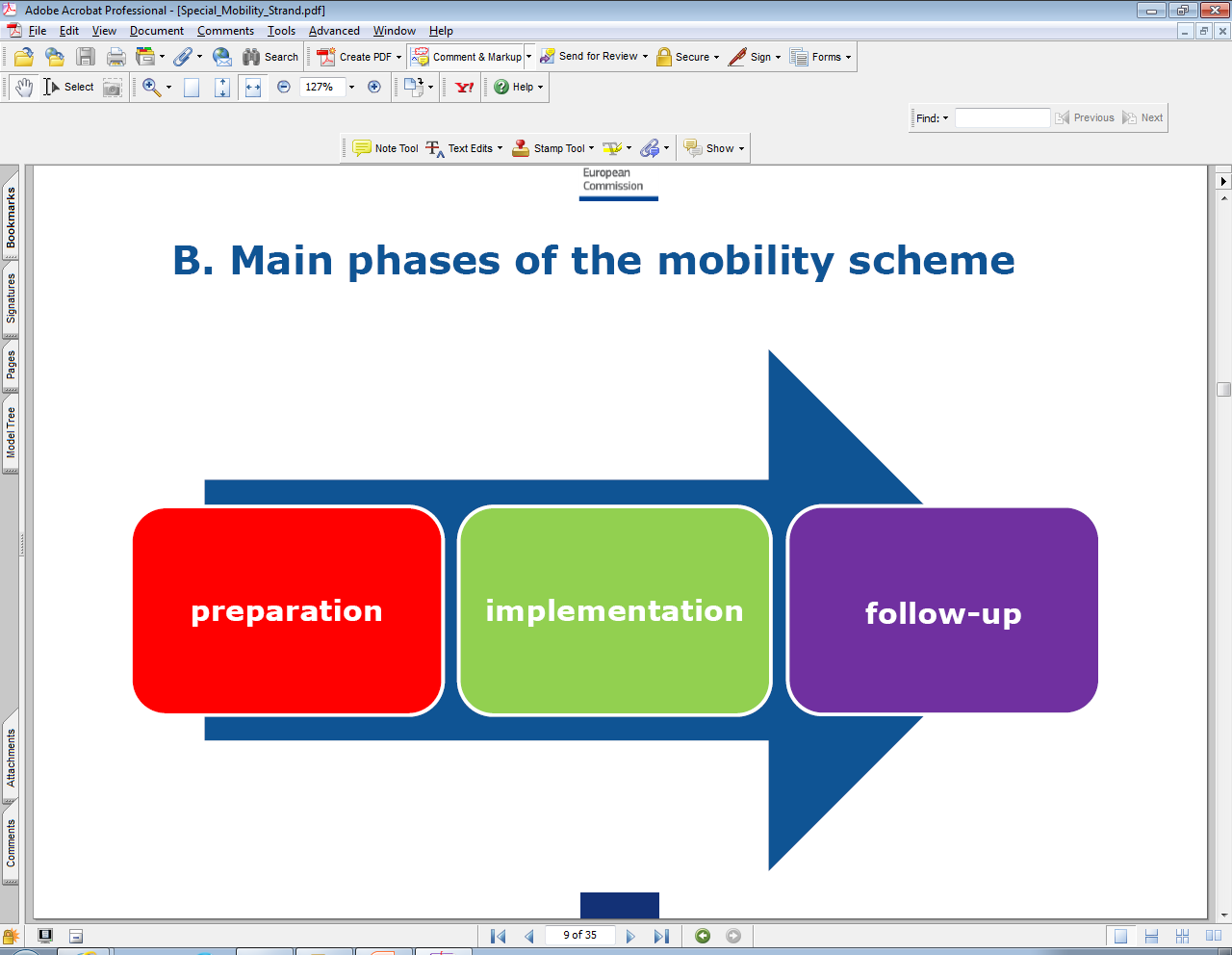 4
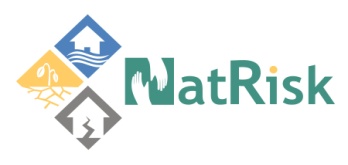 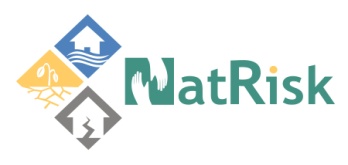 Development of master curricula for natural disasters risk management in Western Balkan countries
Development of master curricula for natural disasters risk management in Western Balkan countries
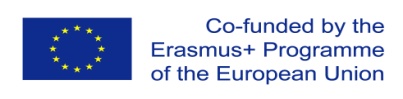 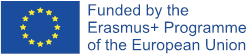 Preparation – basic principles
Act in accordance with the principles of Erasmus+ Charter for Higher Education (https://ec.europa.eu/programmes/erasmus-plus/sites/erasmusplus/files/files/resources/he-charter_en.pdf)
Relevant information on selection process and admission and selection criteria MUST BE available to candidates well in advance
Ensure commonly agreed methodology and decision making process within the consortia
Associate partners cannot benefit from the SMS
5
5
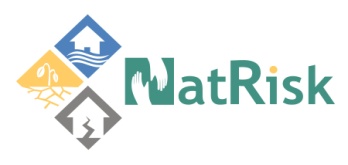 Development of master curricula for natural disasters risk management in Western Balkan countries
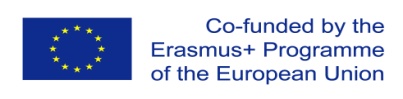 Preparation – Inter-institutional agreement
Signed by each beneficiary organisation before the selection of the mobility scheme (collective or bilateral)
Provides specific provisions on the roles of the organi-sations, selection procedure, admission/selection criteria, appeal procedures, decision making process, quality assurance measures, etc.
Template available on the CBHE beneficiary space https://eacea.ec.europa.eu/erasmus-plus/beneficiaries-space/capacity-building-in-higher-education_en
    minimum requirements must be maintained, but new provisions can be added
6
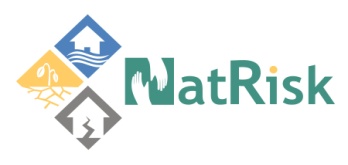 Development of master curricula for natural disasters risk management in Western Balkan countries
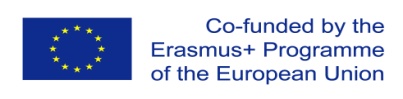 Preparation –tasksInter-Institutional Agreement (IIA)
7
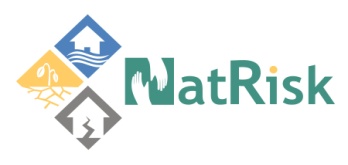 Development of master curricula for natural disasters risk management in Western Balkan countries
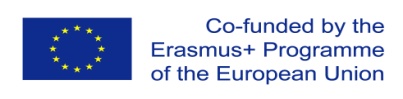 Preparation – Learning/Mobility Agreement
Learning Agreement and Mobility Agreement must be agreed and signed by the individual, the sending and the receiving organisations before departure
8
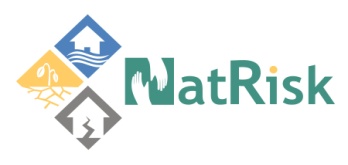 Development of master curricula for natural disasters risk management in Western Balkan countries
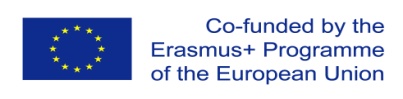 Implementation – basic principles
Pre-financing of the grant must be foreseen for the students in order to facilitate the installation process
Receiving organisation and sending organisation have to ensure a constant follow-up and regular monitoring on the individual mobility
All mobility details must be encoded in the EACEA Mobility tool
9
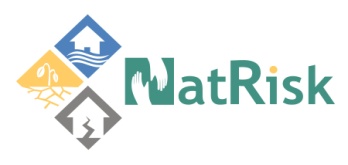 Development of master curricula for natural disasters risk management in Western Balkan countries
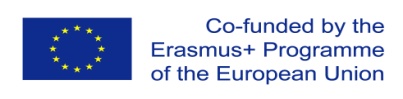 Follow-up – basic principles
Beneficiary organisations involved in SMS commit to:
Recognise the ECTS or equivalent credits obtained by the students during the activities carried out and agreed in the Learning Agreement
Avoid any extension of the study period upon return to take additional exams
Recognise, disseminate and embed the learning outcomes of the staff mobility 
Solicit the individuals to fill in the Participant Report before the end of mobility (for students) and right after the end of mobility (for staff)
10
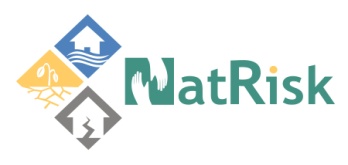 Development of master curricula for natural disasters risk management in Western Balkan countries
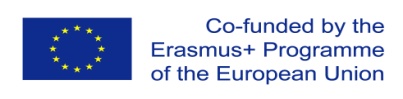 Financial Management – basic principles
The budget granted for the CBHE project and the one granted for the SMS must be kept separated
The SMS funds are aimed at covering two types of costs - the subsistence and travel costs
Individuals cannot benefit at the same time from SMS support and Erasmus+ ICM (Key Action 1) 
Students selected must be exempted from paying fees for tuition, registration, examinations and access to laboratory and library facilities at the receiving institution
11
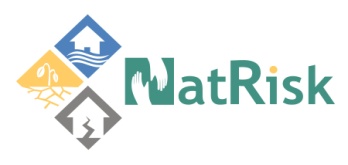 Development of master curricula for natural disasters risk management in Western Balkan countries
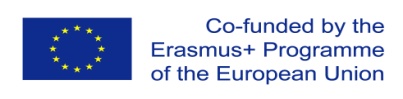 Subsistence costs – students and staff
Subsistence costs for students
The amount must be paid in full and directly to the student concerned
Consortia are strongly recommended to manage their SMS grants in an account in euros
Subsistence costs for staff
Beneficiary organisation in accordance with their institutional practice may decide to either:
Provide the amount directly to the staff members concerned or
Provide the participant with direct provision of the required services (payment of the hotel stay, subsistence, local transportation, personal or optional health insurance, etc.)
12
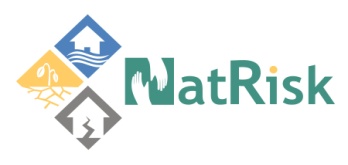 Development of master curricula for natural disasters risk management in Western Balkan countries
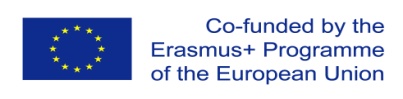 Modification of the mobility scheme
Regardless of the duration, the minimum number of students and staff members from Partner Countries and Programme Countries as foreseen in the original proposal must be respected!
The figures and the budget allocation for each of the 4 categories are indicated in the Estimated Budget of the Action, Annex III of the CBHE Grant Agreement (GA). Modification is allowed if:   
it does not affect the minimum number of mobilities foreseen
the change in the amount of the budget indicated in the GA for one or more mobility categories does not exceed 10%, and
the total estimated budget indicated in the GA is not exceeded
13
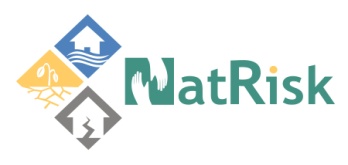 Development of master curricula for natural disasters risk management in Western Balkan countries
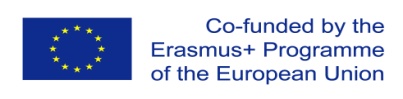 Students
14
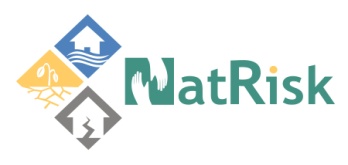 Development of master curricula for natural disasters risk management in Western Balkan countries
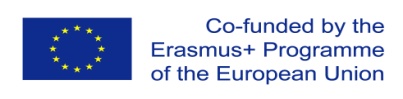 Staff
15
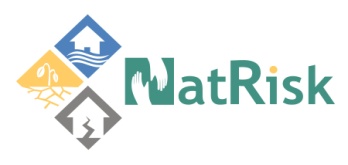 Development of master curricula for natural disasters risk management in Western Balkan countries
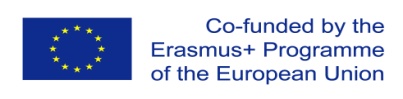 16
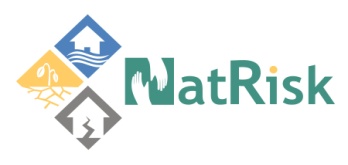 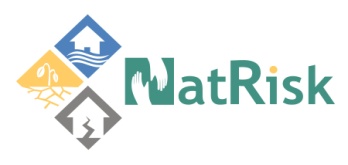 Development of master curricula for natural disasters risk management in Western Balkan countries
Development of master curricula for natural disasters risk management in Western Balkan countries
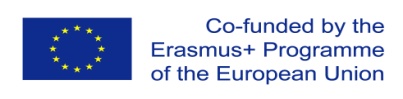 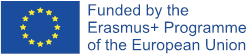 Documents inventory
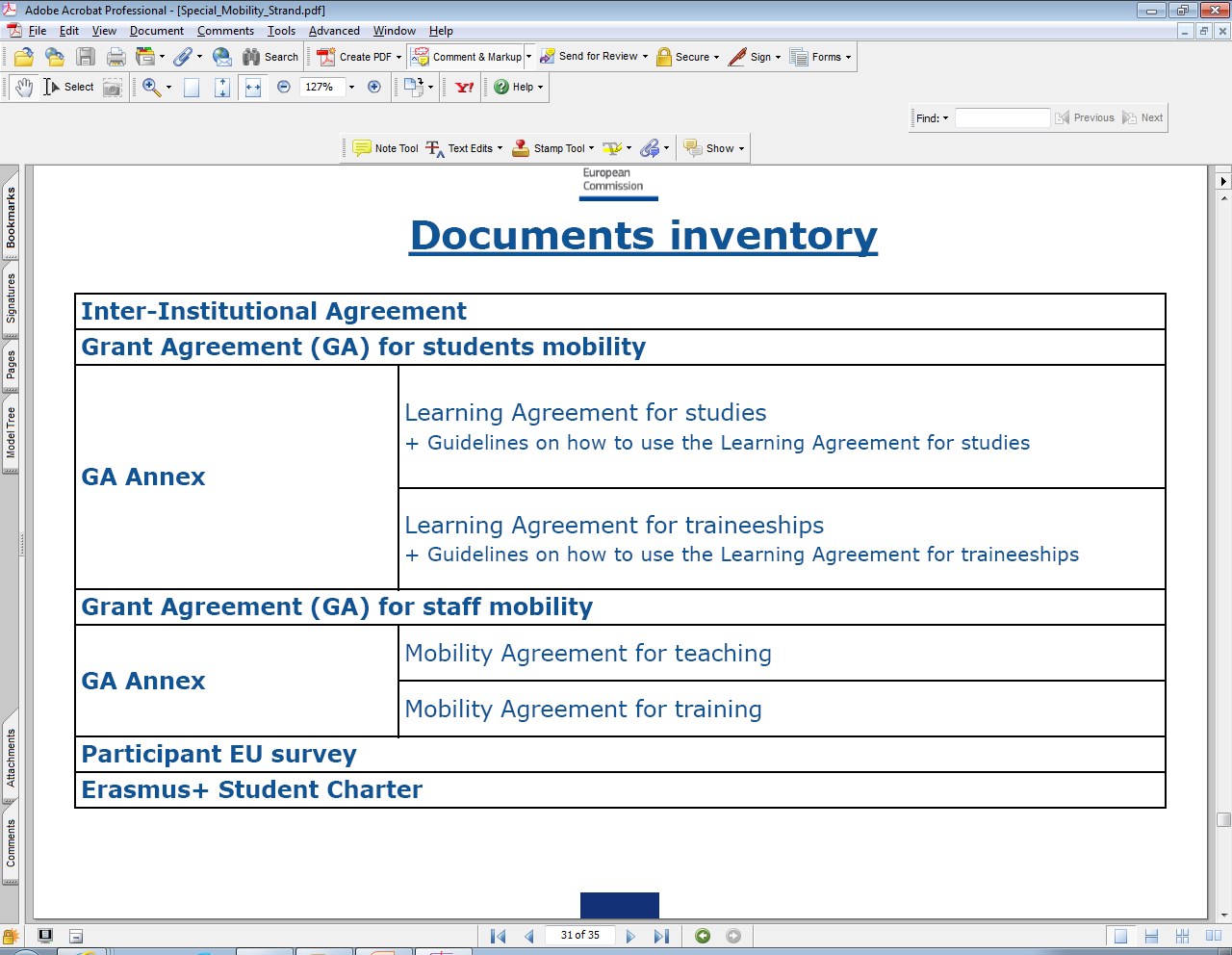 https://eacea.ec.europa.eu/erasmus-plus/beneficiaries-space/capacity-building-in-higher-education_en
17
17
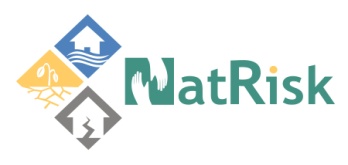 Development of master curricula for natural disasters risk management in Western Balkan countries
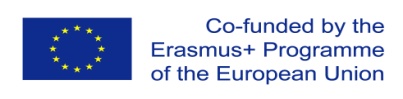 EACEA Mobility Tool
A database aimed at helping the coordinators in the management of the individual mobility (i.e. in keeping information on candidates’ activities, mobility tracks, credits earned, amounts received) and providing the automated reports.
Shortly after selection, coordinator must encode information on participant and the type of mobility activities to be carried out into the EACEA Mobility Tool.
Coordinator must update the tool regularly
	to ease the management
	for statistical analysis and quantitative assesments 
Link: https://eacea.ec.europa.eu/mobility/
18
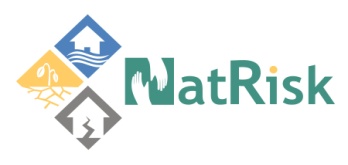 Development of master curricula for natural disasters risk management in Western Balkan countries
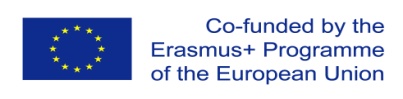 All documents regarding mobility (both students and staff) must be signed in 
FOUR copies, and TWO paper versions to be sent to coordinator!!!!

Each partner need to appoint person responsible for mobility within SMS
19
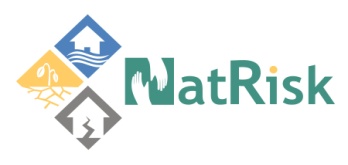 Development of master curricula for natural disasters risk management in Western Balkan countries
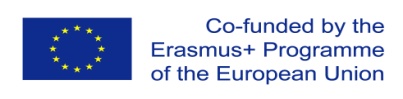 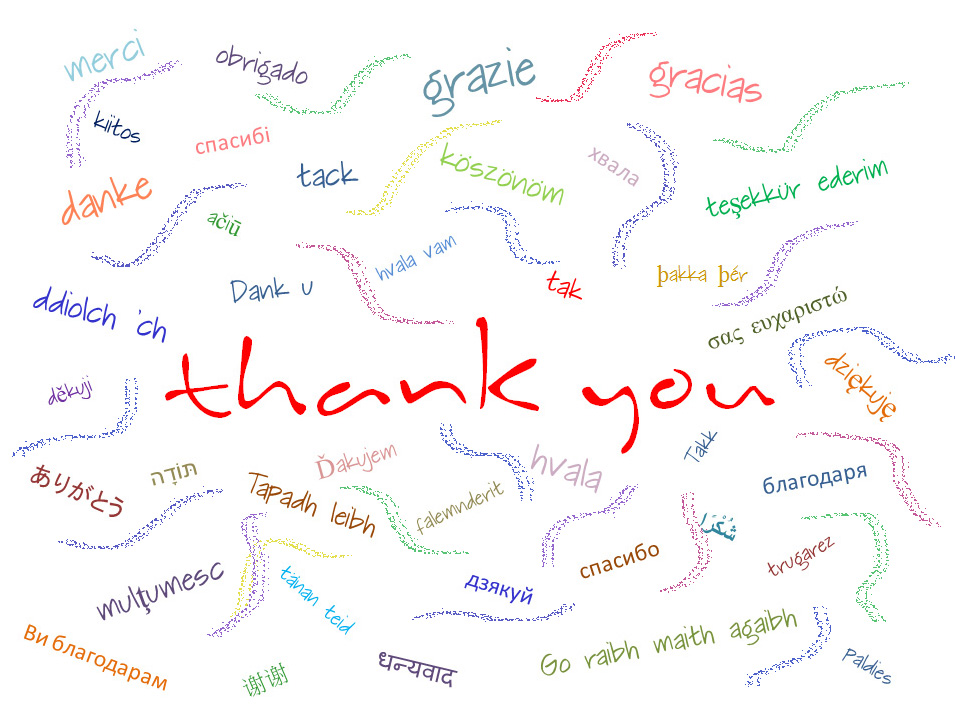 20
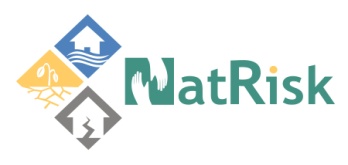 Development of master curricula for natural disasters risk management in Western Balkan countries
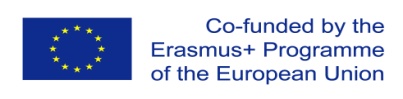 21
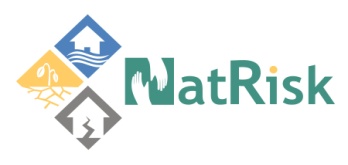 Development of master curricula for natural disasters risk management in Western Balkan countries
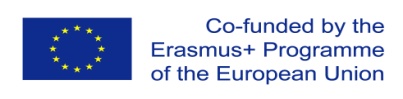 22
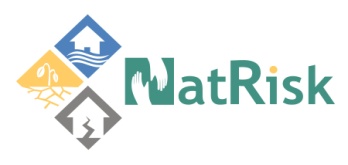 Development of master curricula for natural disasters risk management in Western Balkan countries
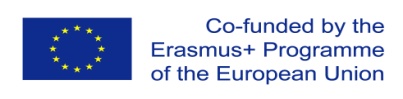 23
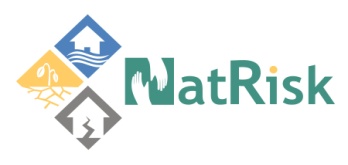 Development of master curricula for natural disasters risk management in Western Balkan countries
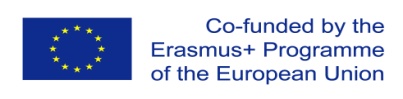 24
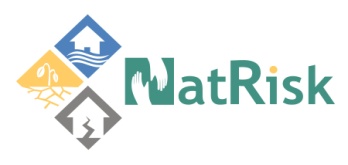 Development of master curricula for natural disasters risk management in Western Balkan countries
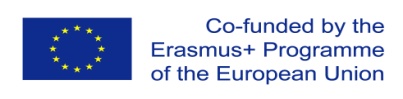 25
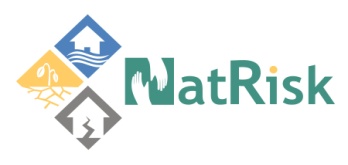 Development of master curricula for natural disasters risk management in Western Balkan countries
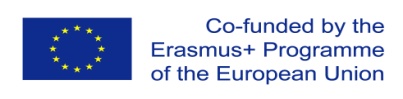 26
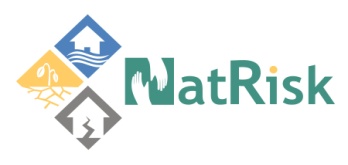 Development of master curricula for natural disasters risk management in Western Balkan countries
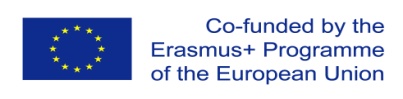 27
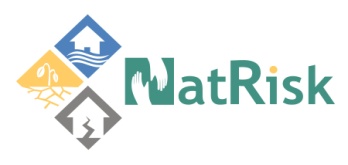 Development of master curricula for natural disasters risk management in Western Balkan countries
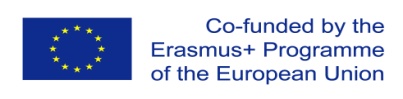 28
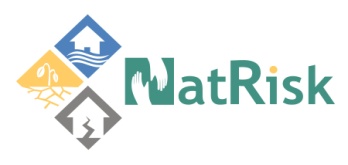 Development of master curricula for natural disasters risk management in Western Balkan countries
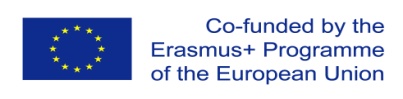 29
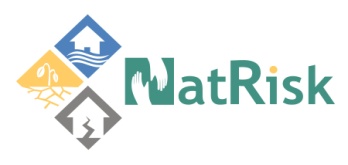 Development of master curricula for natural disasters risk management in Western Balkan countries
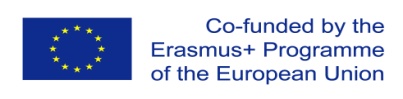 30
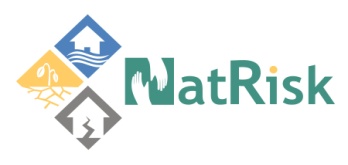 Development of master curricula for natural disasters risk management in Western Balkan countries
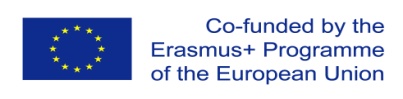 31